Last night at home

DATE_____________
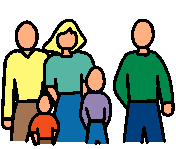 With ___________________________________________________________
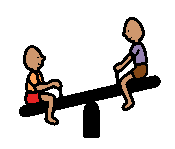 I played ________________________________________________________
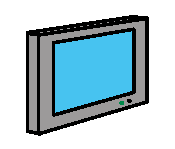 I watched ______________________________________________________

________________________________________________________on TV.
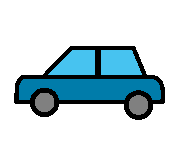 I went __________________________________________________________
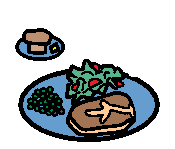 I had __________________________________________________________

_____________________________________________________for dinner.
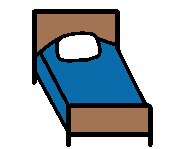 I went to bed at ________________________________________________